Hydroxychloroquine or Azithromycin With In-Hospital Mortality in Patients With COVID-19 in New York StateEli S. Rosenberg, PhD1; Elizabeth M. Dufort, MD2; Tomoko Udo, PhD1; et alJAMA. Published online May 11, 2020. doi:10.1001/jama.2020.8630https://jamanetwork.com/journals/jama/fullarticle/2766117
Key Points

Question  Among patients with coronavirus disease 2019 (COVID-19), is there an association between use of hydroxychloroquine, with or without azithromycin, and in-hospital mortality?
Findings  In a retrospective cohort study of 1438 patients hospitalized in metropolitan New York, compared with treatment with neither drug, the adjusted hazard ratio for in-hospital mortality for treatment with hydroxychloroquine alone was 1.08, for azithromycin alone was 0.56, and for combined hydroxychloroquine and azithromycin was 1.35. None of these hazard ratios were statistically significant.
Meaning  Among patients hospitalized with COVID-19, treatment with hydroxychloroquine, azithromycin, or both was not associated with significantly lower in-hospital mortality.
Abstract

Importance  Hydroxychloroquine, with or without azithromycin, has been considered as a possible therapeutic agent for patients with coronavirus disease 2019 (COVID-19). However, there are limited data on efficacy and associated adverse events.
Objective  To describe the association between use of hydroxychloroquine, with or without azithromycin, and clinical outcomes among hospital inpatients diagnosed with COVID-19.
Design, Setting, and Participants  Retrospective multicenter cohort study of patients from a random sample of all admitted patients with laboratory-confirmed COVID-19 in 25 hospitals, representing 88.2% of patients with COVID-19 in the New York metropolitan region. Eligible patients were admitted for at least 24 hours between March 15 and 28, 2020. Medications, preexisting conditions, clinical measures on admission, outcomes, and adverse events were abstracted from medical records. The date of final follow-up was April 24, 2020.
Exposures  Receipt of both hydroxychloroquine and azithromycin, hydroxychloroquine alone, azithromycin alone, or neither.
Main Outcomes and Measures  Primary outcome was in-hospital mortality. Secondary outcomes were cardiac arrest and abnormal electrocardiogram findings (arrhythmia or QT prolongation).
Results  Among 1438 hospitalized patients with a diagnosis of COVID-19 (858 [59.7%] male, median age, 63 years), those receiving hydroxychloroquine, azithromycin, or both were more likely than those not receiving either drug to have diabetes, respiratory rate >22/min, abnormal chest imaging findings, O2 saturation lower than 90%, and aspartate aminotransferase greater than 40 U/L. Overall in-hospital mortality was 20.3% (95% CI, 18.2%-22.4%). The probability of death for patients receiving hydroxychloroquine + azithromycin was 189/735 (25.7% [95% CI, 22.3%-28.9%]), hydroxychloroquine alone, 54/271 (19.9% [95% CI, 15.2%-24.7%]), azithromycin alone, 21/211 (10.0% [95% CI, 5.9%-14.0%]), and neither drug, 28/221 (12.7% [95% CI, 8.3%-17.1%]). In adjusted Cox proportional hazards models, compared with patients receiving neither drug, there were no significant differences in mortality for patients receiving hydroxychloroquine + azithromycin (HR, 1.35 [95% CI, 0.76-2.40]), hydroxychloroquine alone (HR, 1.08 [95% CI, 0.63-1.85]), or azithromycin alone (HR, 0.56 [95% CI, 0.26-1.21]). In logistic models, compared with patients receiving neither drug cardiac arrest was significantly more likely in patients receiving hydroxychloroquine + azithromycin (adjusted OR, 2.13 [95% CI, 1.12-4.05]), but not hydroxychloroquine alone (adjusted OR, 1.91 [95% CI, 0.96-3.81]) or azithromycin alone (adjusted OR, 0.64 [95% CI, 0.27-1.56]), . In adjusted logistic regression models, there were no significant differences in the relative likelihood of abnormal electrocardiogram findings.

Conclusions and Relevance  Among patients hospitalized in metropolitan New York with COVID-19, treatment with hydroxychloroquine, azithromycin, or both, compared with neither treatment, was not significantly associated with differences in in-hospital mortality. However, the interpretation of these findings may be limited by the observational design.
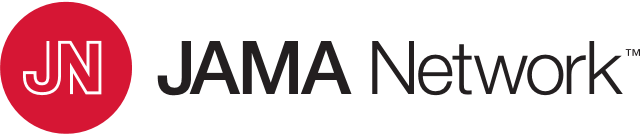 From: Association of Treatment With Hydroxychloroquine or Azithromycin With In-Hospital Mortality in Patients With COVID-19 in New York State
JAMA. Published online  May 11, 2020. doi:10.1001/jama.2020.8630
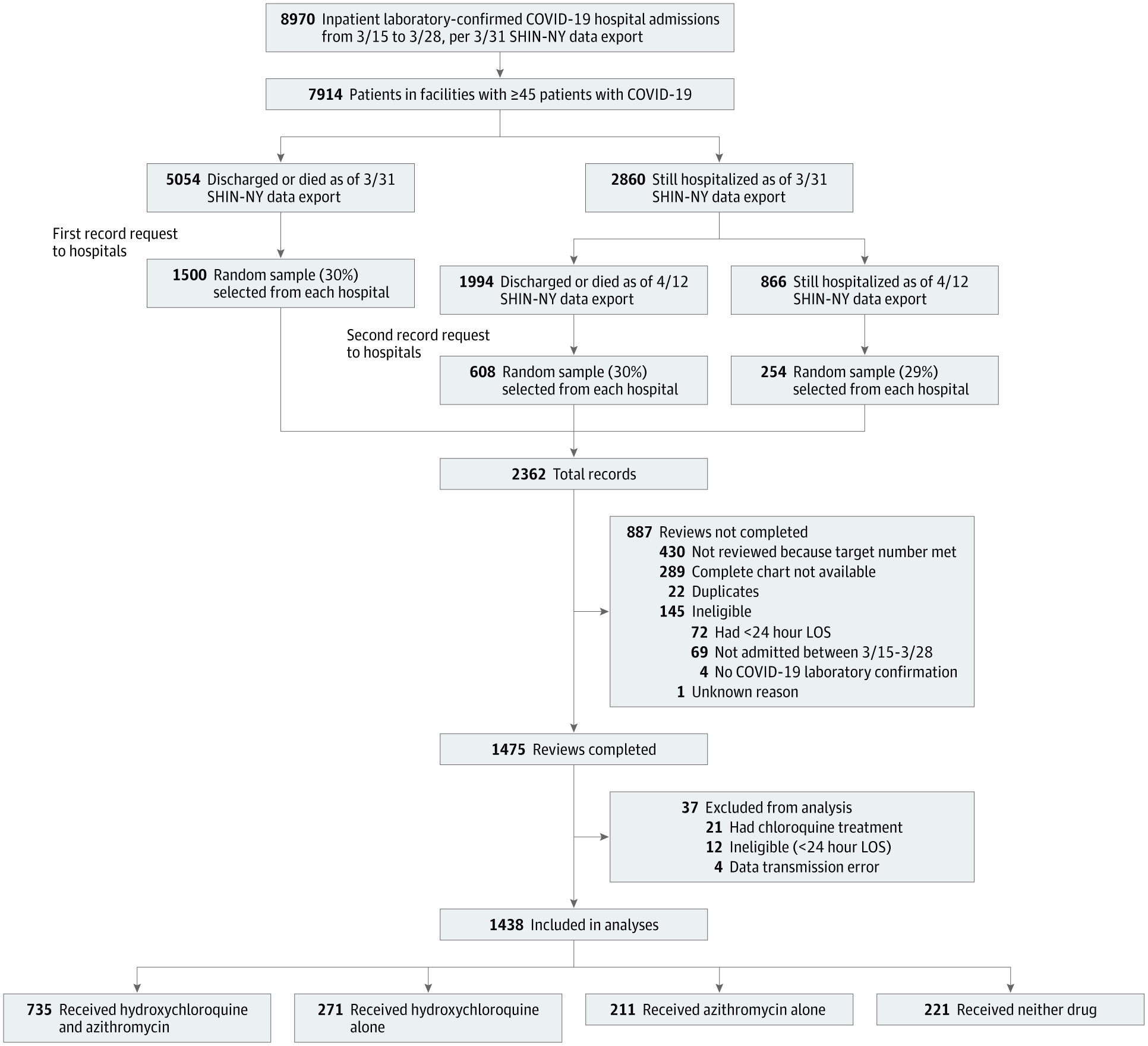 Figure Legend:
Sampling Strategy of COVID-19 Admissions in New York From Underlying Patient CohortCOVID-19 indicates coronavirus disease 2019; LOS, length of stay; SHIN-NY, State Health Information Network for NY.
Date of download:  5/14/2020
Copyright 2020 American Medical Association. All Rights Reserved.
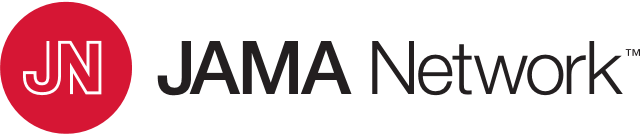 From: Association of Treatment With Hydroxychloroquine or Azithromycin With In-Hospital Mortality in Patients With COVID-19 in New York State
JAMA. Published online  May 11, 2020. doi:10.1001/jama.2020.8630
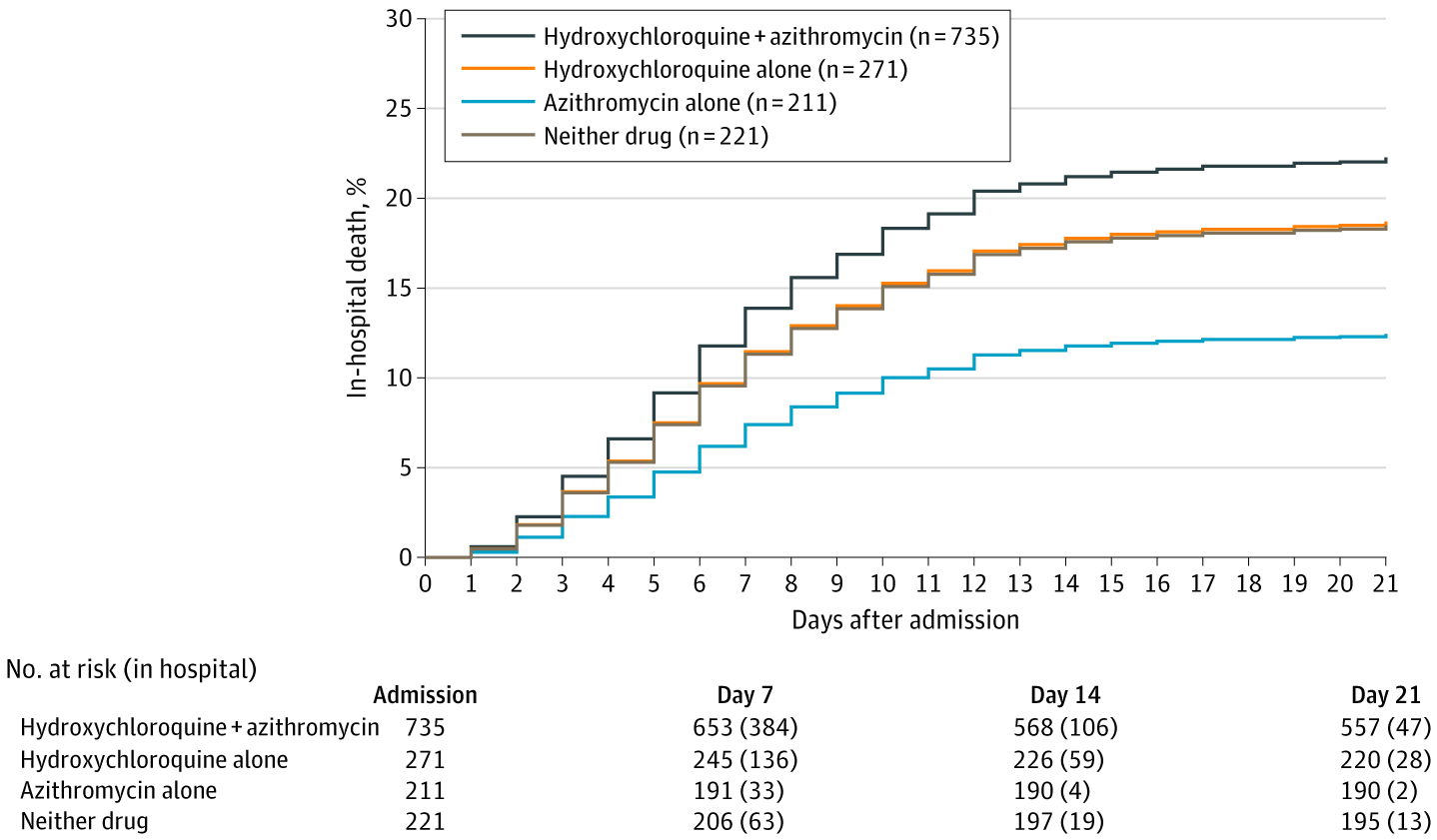 Figure Legend:
Model-Adjusted Estimated In-Hospital Mortality, by Treatment GroupGraph is based on a Cox proportional hazards model. Sample sizes provided reflect the source data observed, which informed the creation of the model. Compared with the neither-drug group, none of the 3 treatment groups had statistically different rates of death, at α = .05: hydroxychloroquine + azithromycin, P = .31; hydroxychloroquine alone, P = .79; and azithromycin alone, P = .14.
Date of download:  5/13/2020
Copyright 2020 American Medical Association. All Rights Reserved.
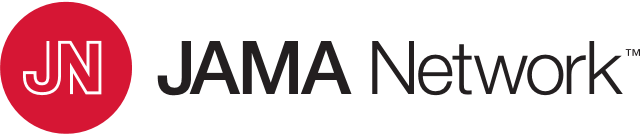 From: Association of Treatment With Hydroxychloroquine or Azithromycin With In-Hospital Mortality in Patients With COVID-19 in New York State
JAMA. Published online  May 11, 2020. doi:10.1001/jama.2020.8630
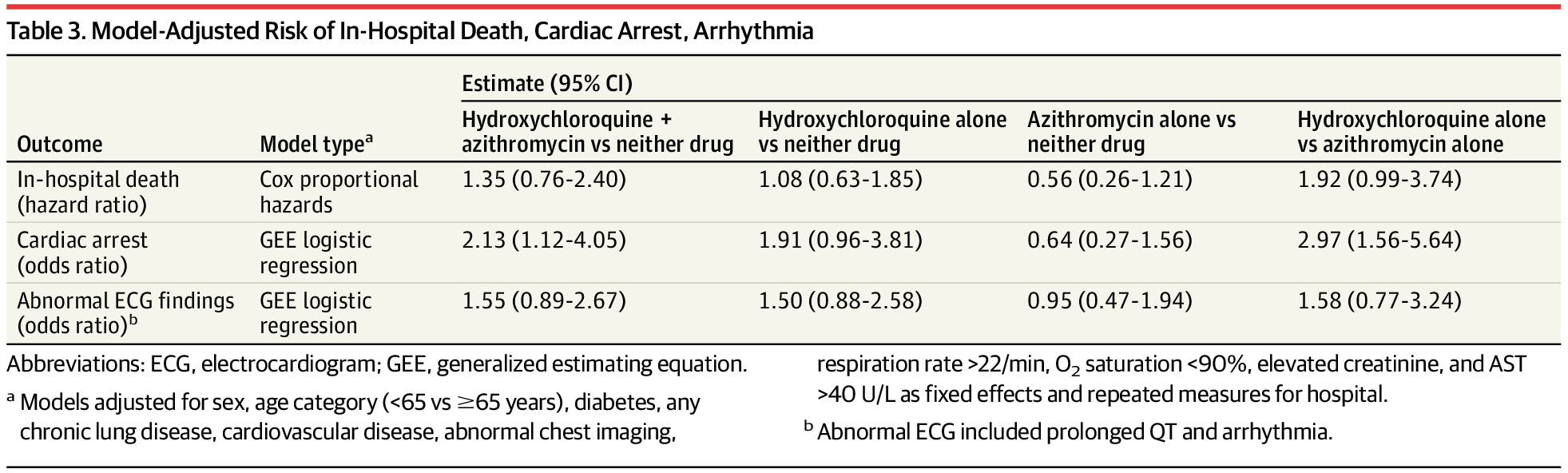 Table Title:
Model-Adjusted Risk of In-Hospital Death, Cardiac Arrest, Arrhythmia
Date of download:  5/13/2020
Copyright 2020 American Medical Association. All Rights Reserved.